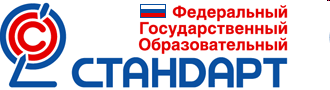 Мониторинг готовности образовательной организации к введению ФГОС образования обучающихся с ОВЗ
ОСОБЕННОСТИ ОСУЩЕСТВЛЕНИЯ ГОСУДАРСТВЕННОГО КОНТРОЛЯ ОЦЕНКИ КАЧЕСТВА ОБРАЗОВАНИЯ ДЕТЕЙ С ОГРАНИЧЕННЫМИ ВОЗМОЖНОСТЯМИ ЗДОРОВЬЯ
Рекомендации по осуществлению государственного контроля качества образования детей с ограниченными возможностями здоровья. 
(Настоящий материал представляет собой раздел Отчета о выполненных работах по I этапу Государственного контракта № 07.027.11.0015 от 07.08.2013 г. по проекту «Разработка федерального государственного образовательного стандарта обучающихся с ограниченными возможностями здоровья и механизмов его внедрения», акт сдачи-приемки исполненных обязательств №1 от 26 ноября 2013 г.)
Концепцией долгосрочного социально-экономического развития Российской Федерации на период до 2020 года
целью государственной политики 
является повышение доступности качественного образования, соответствующего требованиям инновационного развития экономики, современным потребностям общества и каждого гражданина.
образовательные программы, обеспечивающие развитие творческой, активной личности обучающегося
ЭТО ЦЕНТР ВЗАИМОДЕЙСТВИЯ С РОДИТЕЛЯМИ, С УЧРЕЖДЕНИЯМИ КУЛЬТУРЫ, ЗДРАВООХРАНЕНИЯ, СПОРТА, ДОСУГА, ОРГАНИЗАЦИЯМИ СОЦИАЛЬНОЙ СФЕРЫ
обеспечение успешной социализации детей с ограниченными возможностями здоровья, детей-инвалидов
это современные материально-технические условия реализации образовательных программ
учителя с высоким уровнем профессиональной подготовки, готовые к инновационной деятельности
создания современной системы оценки качества образования, обеспечивающей объективность, достоверность и открытость информации
Высокое качество образования детей с ОВЗ обеспечивается, на наш взгляд, должным уровнем качества создаваемых для детей с ОВЗ образовательных программ и образовательной деятельности, в процессе которой эти программы реализуются.
Критерий 1. Оценка соответствия адаптированной образовательной программы требованиям ФГОС
Критерий 1. Оценка соответствия АООП требованиям ФГОС
Структурная полнота АООП для детей с ОВЗ;
Соответствие сроков освоения АООП;
Характеристика содержания образования детей с ОВЗ (наличие дифференцированных учебных планов для разных групп обучающихся, наличие индивидуальных рабочих планов при организации обучения по варианту 2 ФГОС образования обучающихся с умственной отсталостью, соответствие учебного плана действующим нормативным документам, соответствие учебного плана требованиям ФГОС;
Характеристика рабочих программ образовательных областей (наличие рабочих учебных программ по образовательным областям , полнота и четкость формулировок образовательных задач в рабочих программах, их соответствие содержанию, полнота и четкость формулировок задач, связанных с формированием жизненной компетенции, их соответствие содержанию;
Характеристика вариативной части АООП (наличие в вариативной части программы внеучебной образовательной деятельности), разнообразие используемых форм внеучебной образовательной деятельности, охват формами внеучебной образовательной деятельности обучающихся, разнообразие предлагаемых детям видов деятельности, наличие программ дополнительного образования
Критерий 2. Оценка организационных аспектов реализации АООП
Соответствие наполняемости классов действующим нормативным документам (соотношение реального количества обучающихся нормативному);
Разнообразие категорий детей, осваивающих АООП (количество групп детей с ОВЗ, обучающихся в образовательной организации (в соответствии с заключением ПМПК), наличие АООП (либо частей в структуре АООП) для разных групп обучающихся с учетом их образовательных потребностей;
Соответствие планирования образовательной деятельности нормативным документам (наличие планов реализации АООП в организации, наличие дифференцированных планов образовательной деятельности для разных групп обучающихся, наличие дифференцированных планов внеучебной деятельности для разных групп обучающихся);
Соответствие расписания образовательной деятельности нормативным документам (степень соответствия расписаний осуществления образовательной деятельности нормативным документам, наличие дифференцированных расписаний осуществления образовательной деятельности для разных групп обучающихся;
Осуществление индивидуального и дифференцированного подхода в образовательной деятельности (проведение комплексного психолого-педагогического обследования обучающихся, использование индивидуальных и групповых форм обучения, наличие формы отражения результатов обследования (карта развития либо др.);
Взаимодействие специалистов (наличие плана взаимодействия, использование разнообразных форм координации деятельности;
Участие родителей в реализации АООП (участие в образовательной  и во внеучебной деятельности.
Критерий 3. Оценка методик и технологий реализации АООП
Качество применения используемых методик и технологий (соответствие используемых методик и технологий типологическим особенностям обучающихся, соответствие используемых методик и технологий индивидуальным особенностям обучающихся);
Адекватность применяемых методик и технологий ожидаемым результатам (наличие перечня к каждой предметной области, систематичность применения, комплексность применения);
Формы организации образовательной деятельности (наличие разнообразных форм, использование дистанционных форм, использование форм сетевого взаимодействия);
Использование ИКТ-технологий (систематичность);
Адаптация методик и технологий к образовательным потребностям детей (использование заимствованных адаптированных технологий, наличие собственных адаптированных технологий, адекватность выбора методик и технологий).
Критерий 4. Оценка методического обеспечения реализации АООП.
Соответствие методического обеспечения реализуемым программам (наличие УМК к образовательным областям, наличие методических материалов к проведению внеучебной работы);
Соответствие дидактических средств реализуемым программам (наличие дидактических материалов ко всем направлениям образовательной работы, в  том числе специфических для разных групп детей, наличие электронных образовательных ресурсов, соответствующих особым образовательным потребностям обучающихся, наличие собственных методических материалов, разработанных для разных групп детей).
Критерий 5. Оценка методического сопровождения реализации АООП.
Система методической работы (наличие общего плана методической работы, наличие методических объединений);
Управление методической работой (формы управления методической работой, наличие библиотеки методической литературы, наличие фонда методических разработок и материалов);
Результативность методической работы (наличие публикаций по итогам работы, проведение семинаров и др. мероприятий по распространению опыта, подготовка методических материалов, проведение открытых занятий, мастер-классов и др, участие в проектах, грантах).
Критерий 6. Оценка системы специальной поддержки освоения АООП детьми с ОВЗ.
Структурная полнота специальной поддержки освоения основной образовательной программы детьми с ОВЗ (наличие поддержки педагогической, социально-педагогической, логопедической, психологической, медицинской, наличие программ работы, наличие планов работы, наличие специалистов, наличие условий).
Критерий 7.Оценка кадровых условий реализации АООП для детей с ОВЗ
Квалификация кадрового состава образовательной организации, принимающего участие в реализации адаптированных образовательных программ для детей с ОВЗ
Соответствие штатного расписания направленности АООП;
укомплектованность АООП квалифицированными кадрами (степень укомплектованности штата педагогов, осуществляющих учебный процесс, педагогов для осуществления внеучебной деятельности, степень укомплектованности штата специалистов в области социально-педагогической поддержки, степень укомплектованности штата специалистов в области медицинской поддержки);
Соответствие квалификации специалистов профилю деятельности (наличие у педагогов, осуществляющих учебный процесс квалификации по профилю нарушений развития у детей, наличие у педагогов, участвующих в организации внеучебной деятельности профильной подготовки, наличие у специалистов в сфере психологической поддержки подготовки в области специальной психологии;
Образовательный ценз специалистов, реализующих АООП (доля специалистов-педагогов с высшим образованием);
Уровень квалификации специалистов, реализующих АООП (доля специалистов-педагогов с высшей квалификационной категорией);
Укомплектованность штата руководящими кадрами организации, реализующей АООП;
Квалификация руководителей организации, реализующей АООП.
Качество кадрового состава образовательной организации, принимающего участие в реализации АООП для детей с ОВЗ.
Повышение квалификации работников (доля педагогических работников, прошедших курсы повышения квалификации по профилю программы);
Использование современных образовательных технологий (доля педагогических работников, использующих современные образовательные технологии);
Апробация и использование новых технологий образовательной деятельности с детьми с ОВЗ (доля педагогических работников, принимающих участие в апробации и использование новых технологий);
Адаптация образовательных технологий к особым образовательным потребностям детей с ОВЗ (доля педагогических работников, принимающих участие в адаптации образовательных технологий)
Разработка методических проектов в области обучения и воспитания (доля педагогических работников, принимающих участие в разработке методических проектов);
Участие в совместных научно-исследовательских проектах с представителями других организаций;
Обобщение и распространение опыта собственной деятельности (наличие публикаций, выступления на конференциях и семинарах, участие в конкурсах профессионального мастерства);
Наставничество. Курирование молодых специалистов.
Критерий 8.Оценка материально-технических условий реализации АООП для детей с ОВЗ.
Соответствие помещений особенностям развития детей и их образовательным потребностям;
Соответствие технических средств потребностям образовательного процесса;
Соответствие предметной среды образовательным потребностям детей (наличие безбарьерной среды, наличие необходимых технических средств);
Соответствие среды задачам физического развития детей;
Соответствие среды задачам эстетического развития детей;
Соответствие среды задачам трудового обучения и воспитания;
Соответствие среды задачам развития доступных видов детской деятельности;
Соответствие среды методической деятельности педагога (наличие методического кабинета, наличие современных технических средств (компьютерная, множительная техника и пр.).
Критерий 9. Информационное обеспечение реализации АООП для детей с ОВЗ.
Обеспеченность литературой обучающихся;
Доступ к сети Интернет (наличие доступа на территории образовательной организации);
Сайт организации его информативность.
Критерий 10. Оценка достижений обучающихся с ОВЗ, осваивающих ФГОС
При разработке системы оценки достижений учащихся в освоении содержания адаптированной ОСНОВНОЙ образовательной программы необходимо ориентироваться на представленный в стандартах для каждой группы обучающихся перечень планируемых результатов. 

В соответствии с ФГОС для всех групп детей с ОВЗ основными направлении оценки достижений обучающихся с ОВЗ являются: оценка академических знаний и оценка социального опыта (жизненной компетенции). 

разработка под определенное содержание четкого и проверенного инструментария (материалов и рекомендаций по использованию) для осуществления процедуры оценки достижений разных групп обучающихся с ОВЗ.
важно создать такую систему оценки, в который был бы четкий перечень системы критериев, показателей и индикаторов, позволяющих делать объективные выводы о реальных достижениях разных групп детей с ОВЗ.
Оценка достижений обучающихся с ОВЗ, осваивающих 2 вариант АООП  ФГОС образования обучающихся с умственной отсталостью
Основным условием создания для каждого обучающегося  индивидуальной образовательной программы является проведение его комплексного психолого-педагогического обследования.
 
Результаты обследования должным быть оформлены особым образом в едином документе

 например, «Карта индивидуального развития школьника».
Спасибо за внимание!